Change Management Committee
13th April 2022
Section 2: DSC Change Budget & Horizon Planning
DSC Change Budget 21/22 YTD
FYE Budget v Committed Spend BP21/22
21/22 Committed Spend 
Total 75% 
Shippers 67
DNs 100%
IGTs 17% 
NTS 28%
Full view of budget here
Change Pipeline
Change Development & Delivery Pipeline (DSC Change / Minor Release Budget)
* Pre-capture may contain changes that won’t require delivery / funding
2021-2022 DSC Change / MiR Pipeline
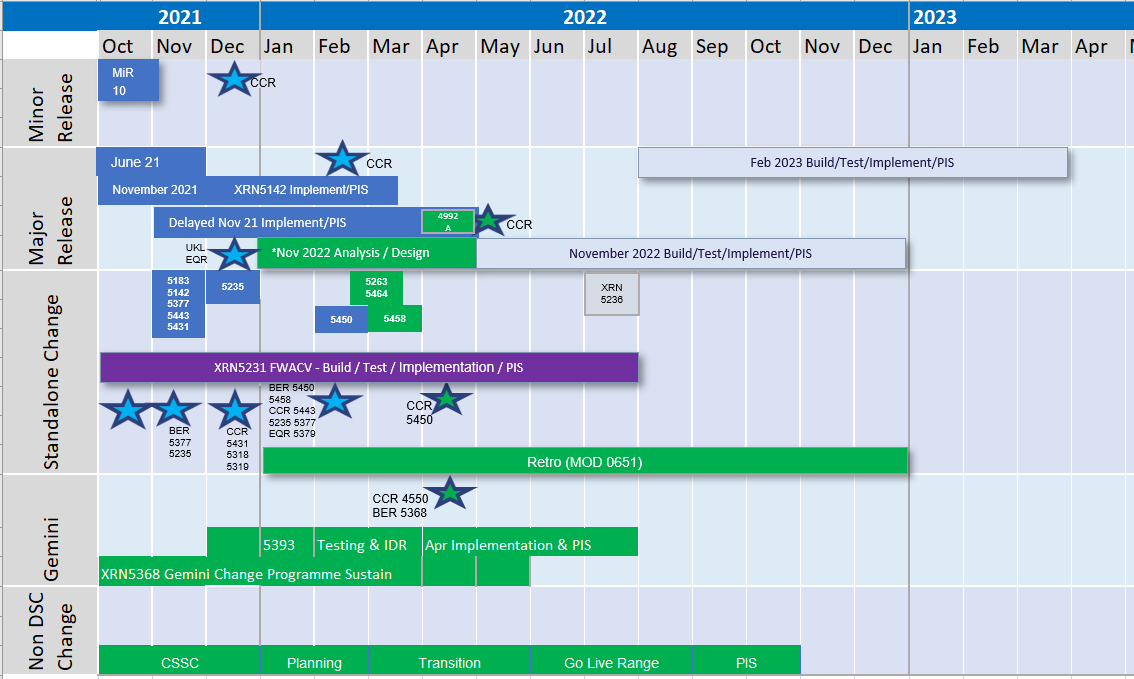 Key:
Approval on track
Approved
Approval at risk
Key:
On Track
Potential Activity
Complete
Potential risk to plan
Plan At Risk
Planning
Section 3: Capture
New Change Proposals
For Information only

XRN5495 - Changes to DSC Service Documents (for changes that do not require funding or resources to implement)

XRN5496 – Changes to Service Description Table v23
XRN5495 – Changes to Third Party and Additional Service Policy
XRN5496 – Changes to Service Description Table v23
Change Proposals – Post Solution Review for Approval
XRN5238 – New Distribution Network Report – Forecast Invoice Values
Solution Review Consultation Summary
section 4. Design & Delivery
Design Change Pack
XRN5231 Provision of FWACV Service 

XRN4922 CSSC Shipper BRD 

Non-CSS to and from CSS Supply Meter Point Switching Process
XRN5231 Provision of FWACV Service
Detailed Design Consultation Summary
Note: Due to the commercially sensitive nature of some representations, these will not be published
XRN4922 CSSC Shipper BRD
Detailed Design Consultation Summary
Non-CSS to and from CSS Supply Meter Point Switching Process
Detailed Design Consultation Summary
Standalone Change Documents for Approval (BER, CCR, EQR)
BER for XRN5368 - Gemini Change Programme Sustain  
Voting: NGT

CCR for XRN4550 - Gemini Re-platform 
Voting: NGT

CCR for XRN5450 - Demand tool to support Urgent Modification 0788 - Minimising the market impacts of ‘Supplier Undertaking’ operation 
Voting: NGT, Shipper

CCR for XRN5253 – June 21 Release
Voting: IGT, Shipper, DNO
December 21 - April 22 Changes in Design Update
Dec 21 - April 22 Changes in Design – Shipper Status Update
Slide updated on 4th April 2022
[Speaker Notes: u]
Dec 21 - April 22 Changes in Design – DN Status Update
Slide updated on 4th April 2022
Dec 21 – Apr 22 Design Bundle Change Pack Plan and Delivery Release Options
Purpose of ChMC Update
Confirm the changes that we are proposing to issue in April and May Change Pack for consultation

Share assessment of Release options for delivery of the changes in the Dec 21 – Apr 22 Design Bundle

Propose the next steps 

Appendices: Evidence the impact assessment that has been performed on each change as part of Release optioneering
Proposed Change Pack Content for April / May
Following the completion of our Detailed Design activities we are proposing to issue the following changes for Industry consultation in both the April and May Change Pack Consultation process


April 2022 - issued to customers on 19th April for 10 working day consultation
XRN4978 - Notification of Rolling AQ Value (following Transfer of Ownership between M-5 and M) 
XRN4990 - Transfer of Sites with Low Read Submission Performance from Class 2 and 3 into Class 4 (MOD0664) 
XRN5298 -  H100 Fife Project – Hydrogen Network Trial


May 2022 – issued to customers on 16th May for 10 working day consultation
XRN4900 - Biomethane/Propane Reduction
XRN4992B - Modification 0687 Clarification of Supplier of Last Resort (SoLR) Cost Recovery Process 
XRN5091 - Deferral of creation of Class change reads at transfer of ownership 
XRN5186 - MOD0701 - Aligning Capacity booking under the UNC and arrangements set out in relevant NEXAs
Delivery Release Options
Option 2
Option 1
Sizing Key
*May also include additional changes that have not gone through change development as yet
Proposed Next Steps
Issue the Change Packs as described for consultation in April 

Present the April Change Packs to DSG on Monday 25th April

Seek approval of Change Packs at May ChMC and June ChMC

Present BERs for approval to cover off both Release options at ChMC in May
Appendices for Information
Release Recommendation for Changes Part  1
Release Recommendation for Changes Part  2
Impact and risk of inclusion of XRN5091 in Nov22 and Feb23 Release
Impact and risk of inclusion of XRN5186 in Nov22 and Feb23 Release
November 2021 Major Release
XRN5289 – November 21 Major Release - Status Update
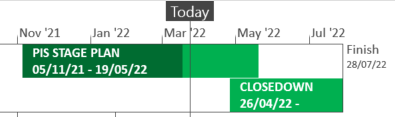 XRN5188b
XRN4992a
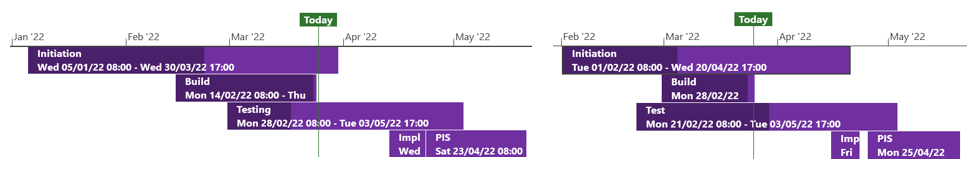 Complete
On Track
At Risk
Overdue
Not Baselined
Slide updated on 1st April 2022
XRN5231 Flow Weighted Average CV
XRN5231 Flow Weighted Average CV
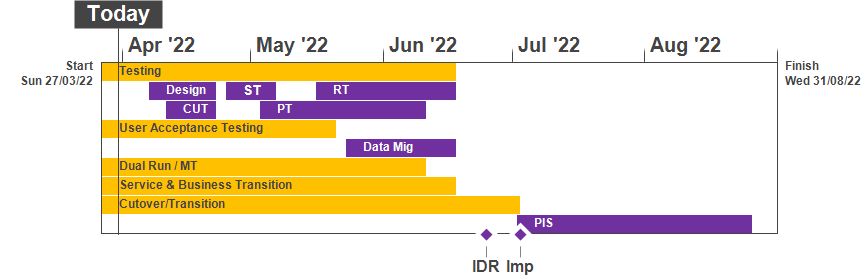 NG TRANSMISSION CHANGE HORIZON PLAN 0 - 2 YEARS MAR 2022 – MAR 2024
MARCH 2022
NG TRANSMISSION CHANGE HORIZON PLAN 0-2 YEARS MAR 2022 – MAR 2024
Contingency
10th Apr – Part B
Go Live
3rd Apr – Part B
Testing – Dec 21 to Mar 22
Pre-implementation/IDR  
Mar 22 to Apr 22
Change Deployment 
Apr 22
PIS – From Apr 22 to Jun 22
Go Live
30th Jun
Design to PIS - Nov 21  to Jul  22
Contingency
12th Jun
Go Live
29th May
Design to PIS – Sept 21 to June 22
Go Live
29th Apr
API - Design to PIS – Jan 22 to May  22
Go Live
15th Mar
ChG 2
Go Live
1st Mar
ChG 1
Control M - Design to PIS – Jan 22 to Apr 22
Go Live 
18th  May 
Prod ChG 2
Go Live
8th  May 
Prod ChG 1
Design to PIS -Dec 21 to June  22
[Speaker Notes: XRN5393 – Gemini Spring 22 Release - RFC
CHG0033706 - Go Live 25/02 - UNC785 - Aggregate Bacton Exit Points - Part A  (Operational) 
CHG0033667 - Contingency 27/02 - UNC785 - Aggregate Bacton Exit Points - Part A  (Operational)
  
CHG0033668 - Go Live 03/04 - UNC785 - Aggregate Bacton Exit Points - Part B (Charging Theory)
CHG0033767 - Contingency 10/04 - UNC785 - Aggregate Bacton Exit Points - Part B (Charging Theory

XRN5231 - Flow Weighted Average - RFC
CHG0033749 – Go Live 30/06 - Flow weighted Average CV Calculation

XRN5368.2 - Single Sign on Experience - RFC
CHG0033809 – Go Live 29/05 - SSO/MFA /SSPR 
CHG0033828 – Contingency 12/06 - SSO/MFA /SSPR - Placeholder

XRN5368.3 - API Enhancements - RFC
CHG0033766 Go Live 10/04 - Azure APIM API’s over the internet - TBC

XRN5368.1 - Control M and Batch Processing - RFC
CHG0033808 Go Live 01/03 - Deletion & Housekeeping 
CHG0033810 Go Live 15/03 - Deletion & Housekeeping 

XRN5368.5 - Site Minder  Upgrade - RFC
CHG0033777 - Siteminder upgrade - Prod change 1
CHG0033778 - Siteminder upgrade - Prod change 2 - Log4j  re-fix.]
Section 5: Non-DSC Change Budget Impacting Programmes
CSSC Programme Dashboard
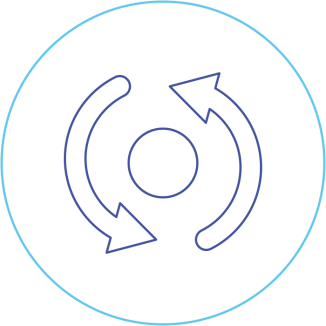 April 2022
e
Move to Cloud Programme Dashboard
April 2022
e
CMS Rebuild April Update
Update
Progress to Date
The CMS Rebuild Team have commenced Sprint 1 and are now building out the foundations of the new CMS and the Shipper raised MNC (Meter Number Creation) Process.

The Customer Focus Groups have now been set up and communicated out. The first Customer Focus Group will cover a recap, objectives for these sessions and the ability to ask any questions on progress to date or the future development. In subsequent sessions we will ensure we have translated your requirements into our development, provide updates on progress, demos where appropriate, discuss any customer impacts and agree where change packs will be produced alongside agreeing the testing approach. We will provide the agenda at least 7 days ahead of the meeting so that you can ensure your relevant subject matters experts can attend where possible.

















The Team are continuing the sizing exercise to determine what can be delivered in Q4 2022 alongside the Shipper raised MNC and the ToG Modification processes. As delivery will follow an Agile Framework, there is an option to deliver a Minimum Viable Product (MVP) initially with future releases improving the end-to-end functionality of that process.

Further updates will be provided in May ChMC.
Section 6: AnY Other Business
APPENDIX
Portfolio POAP
Outages
CSSC Programme Dashboard
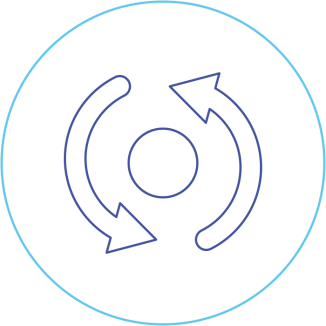 April 2022
e
Workstream Updates
Workstream Updates
Workstream Updates
Workstream Updates
Workstream Updates
Key Programme Risks (1/2)
Key Programme Risks (2/2)
High Level Plan
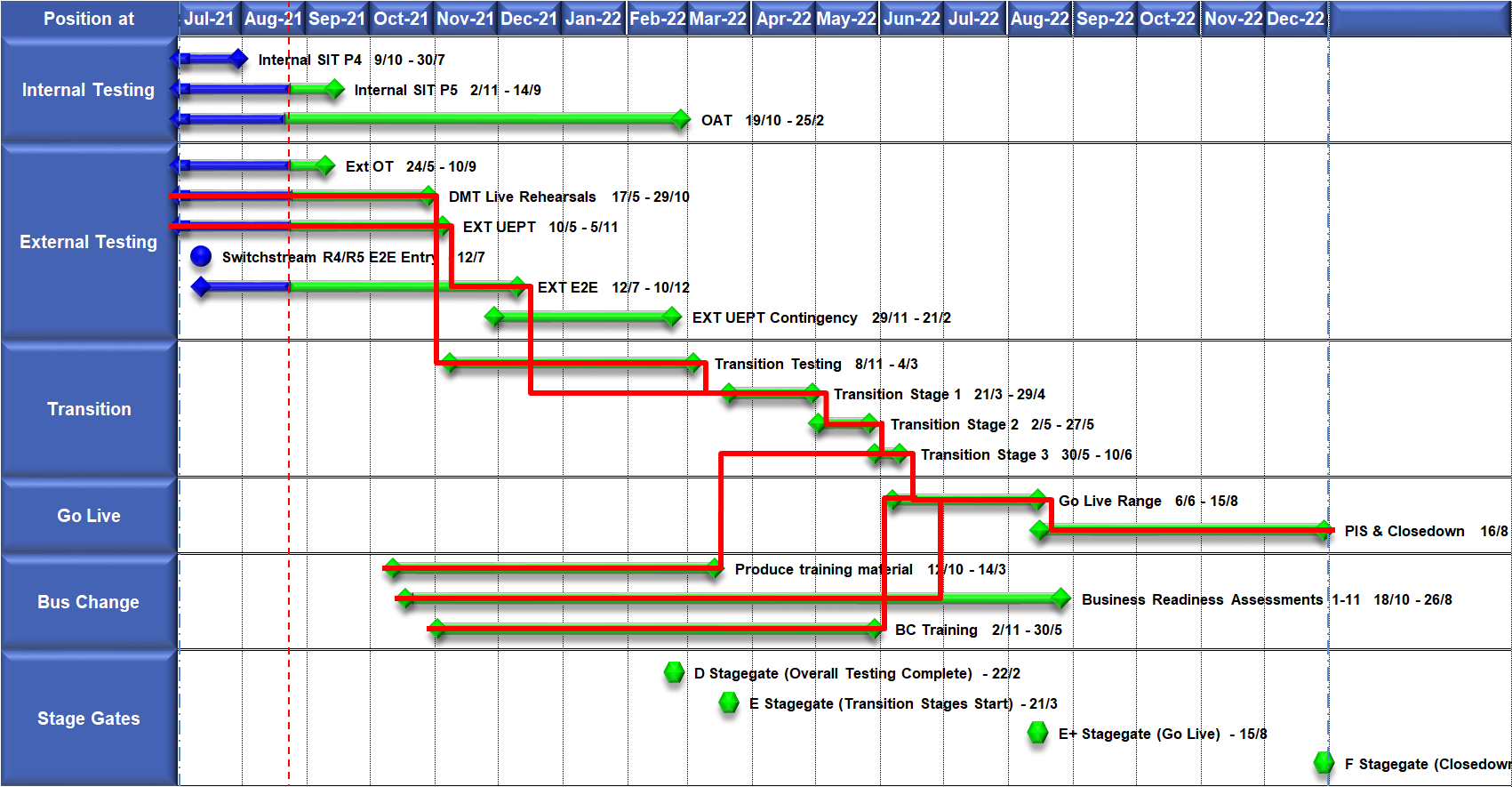 Switching Programme CR Position – CRs impacting Xoserve
Switching Programme CR Position – CRs not impacting Xoserve (Cost Implication)
Switching Programme CR Position – CRs not impacting Xoserve (Cost Implication)
Switching Programme CR Position – CRs not impacting Xoserve (Cost Implication)
Switching Programme CR Position – CRs not impacting Xoserve (Cost Implication)